ИСТОРИЯ
6
класс
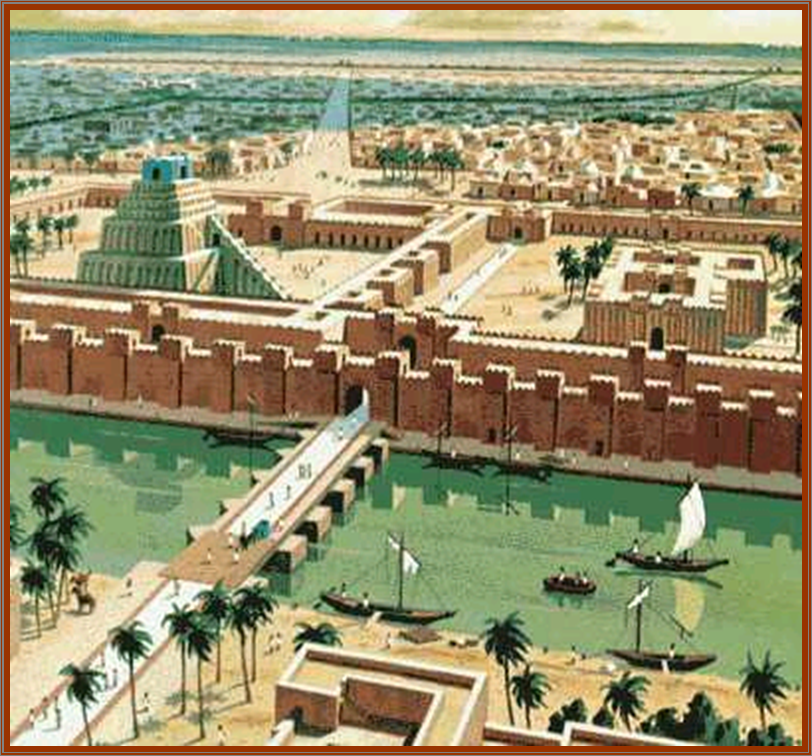 Тема урока: 
«ВАВИЛОНСКОЕЦАРСТВО»
ПЛАН
ВАВИЛОН – «ВОРОТА БОГОВ»
ЭКОНОМИКА И ТОРГОВЛЯ
ХАММУРАПИ
ЗАКОНЫ ХАММУРАПИ
ВАВИЛОНСКОЕ ЦАРСТВО
Вавилон располагался на равнине с плодородной почвой, дающей богатые урожаи.
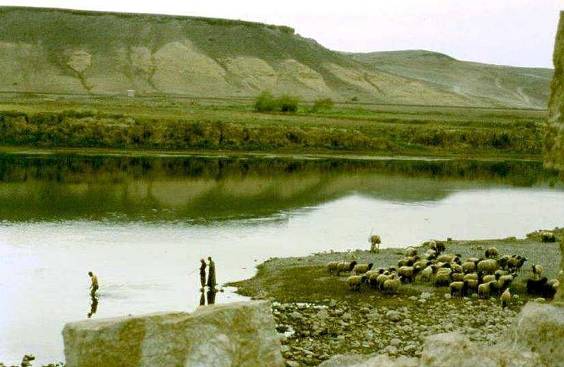 Финиковые пальмы
Река Евфрат
ВАВИЛОНСКОЕ ЦАРСТВО
Экономика Древнего Вавилона.
Вавилонское царство – аграрное государство. Экономика базировалась на сельском хозяйстве и торговле.

Плодородные почвы и хорошо организованная сеть ирригационных каналов → развитое земледелие.

Много пастбищ → развитое скотоводство (сосредоточено в руках богачей).
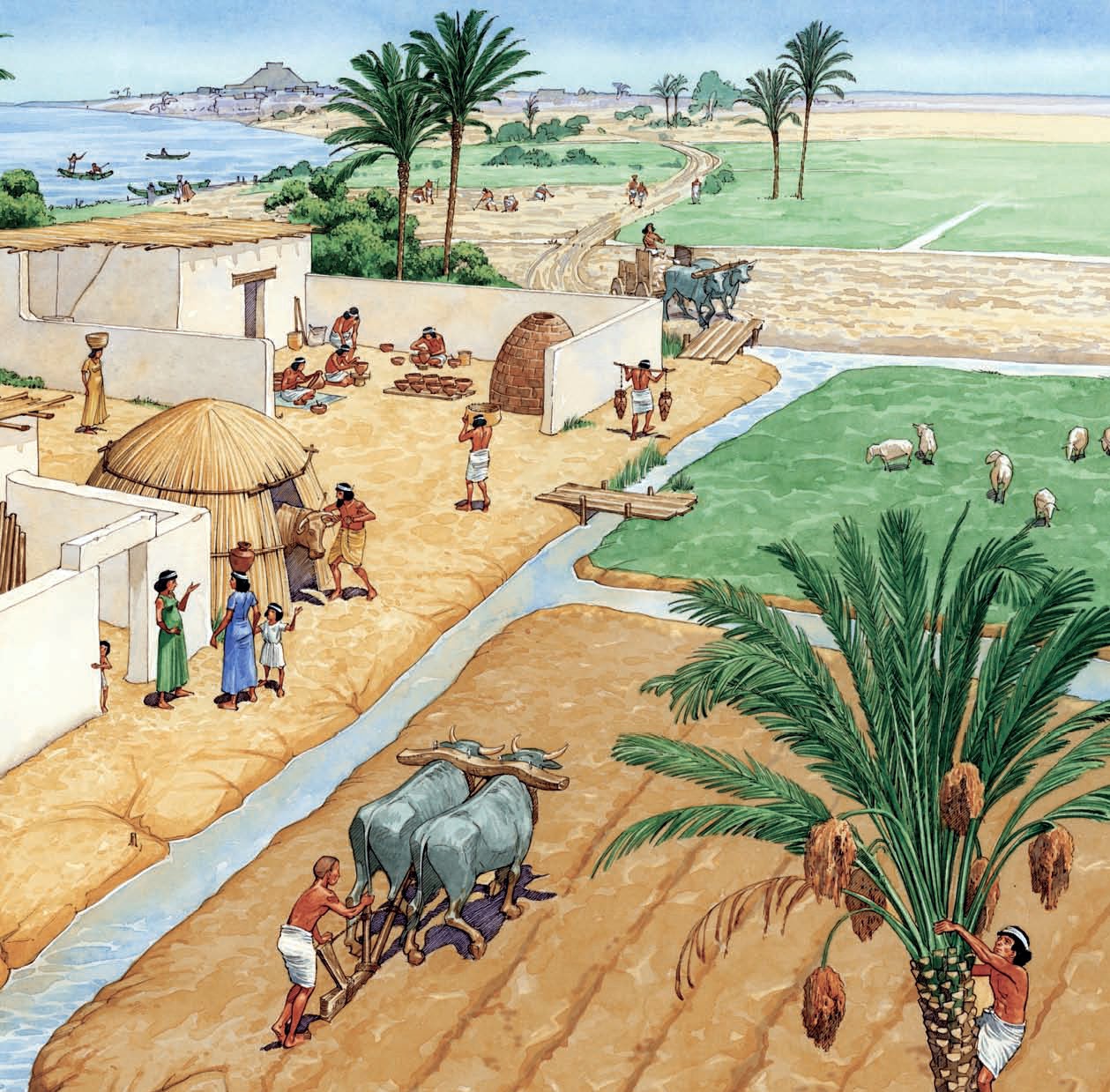 ВАВИЛОНСКОЕ ЦАРСТВО
Торговля
Выгодное географическое положение → развитые торговые связи с Ассирией, Эламом, Финикией.
Внешняя торговля: вывозили хлеб, масло и финики, ввозили металлы, медь, серебро.

     Внутренняя торговля: между городами торговали деревом, кирпичом, металлами.

     Крупная торговля была сосредоточена в руках богачей – «тамкаров», которые контролировались чиновниками.
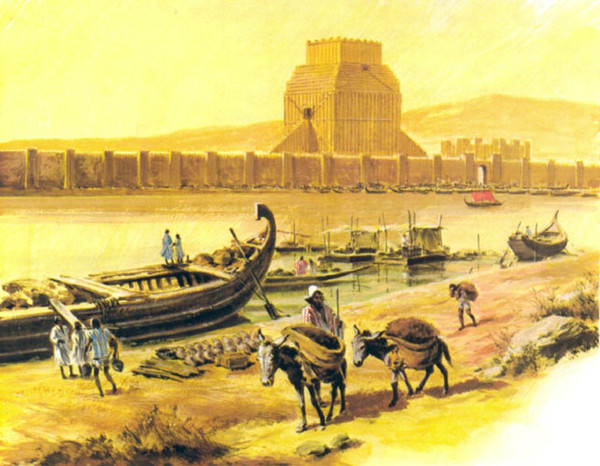 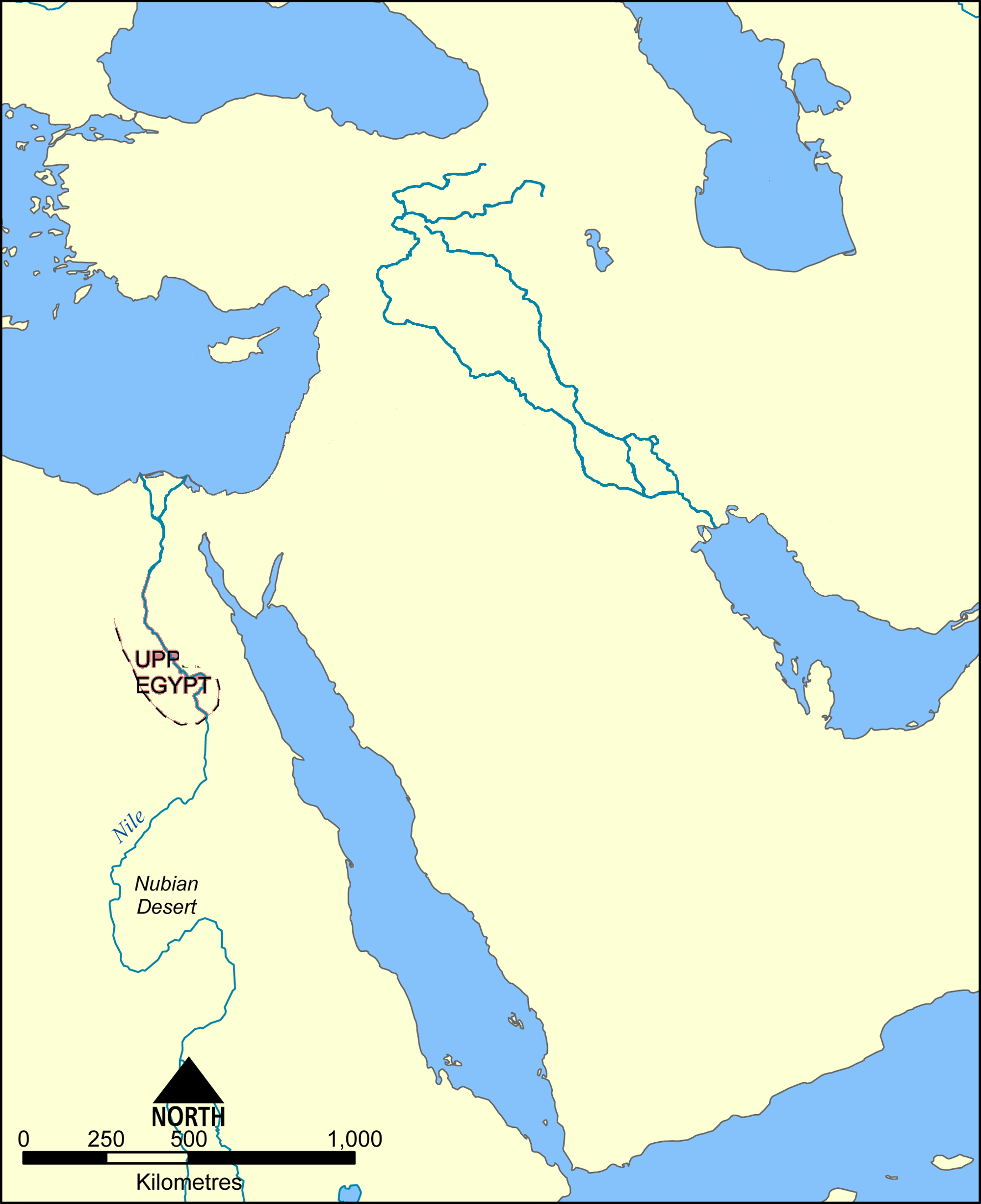 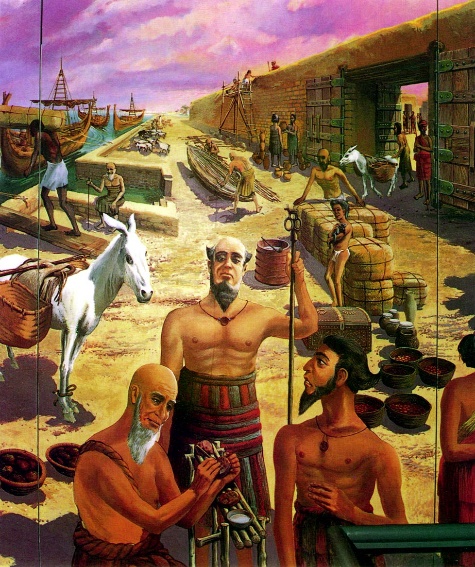 р. Тигр
Вавилонские купцы
р. Евфрат
Вавилон
ВАВИЛОНСКОЕ ЦАРСТВО
Торговля в Вавилоне
Ввоз
Вывоз
Дерево
Металлы
Шерсть
Зерно
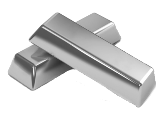 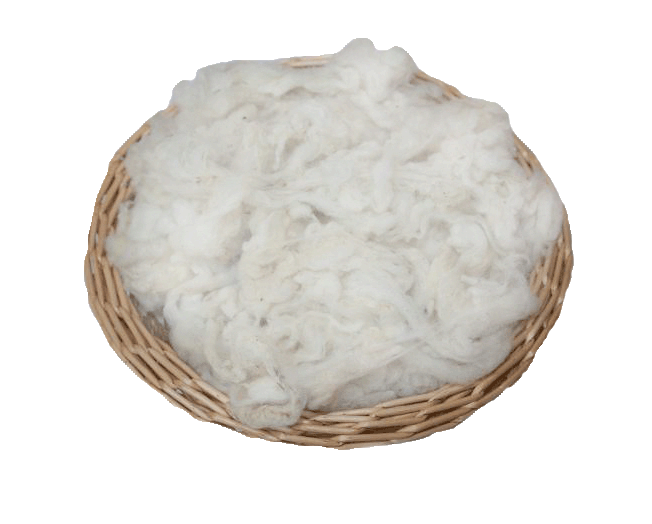 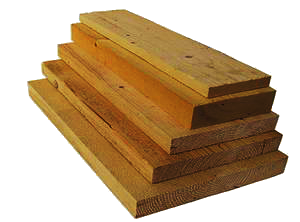 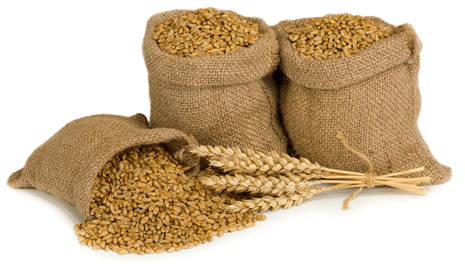 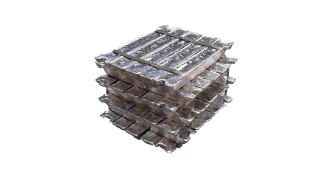 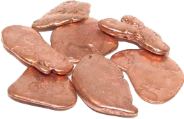 Рабы
Масло
Финики
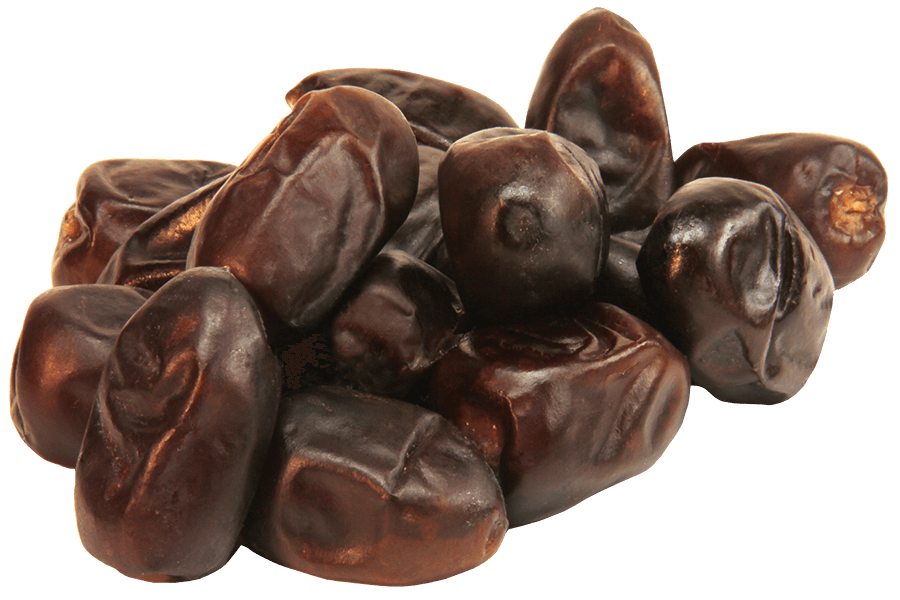 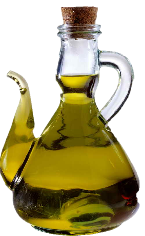 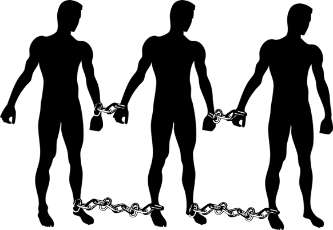 ВАВИЛОНСКОЕ ЦАРСТВО
Ремесло. Рабство. Налоги.
Ремесло.    Не пользовалось уважением, основные ремесленники – рабы. Распространены гончарное и стекольное ремесла.
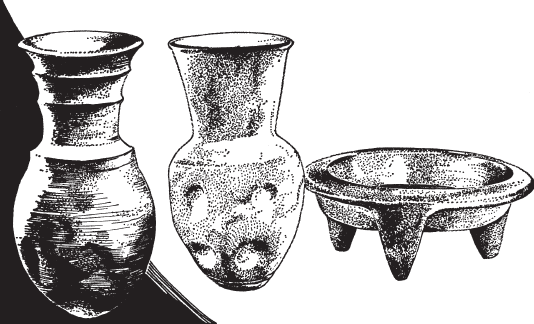 Рабство.
   Важная часть социально-экономической системы. Рабы передавались по наследству. Свободный человек мог стать рабом, если не выплачивал долг. Рабы обладали некоторыми правами.
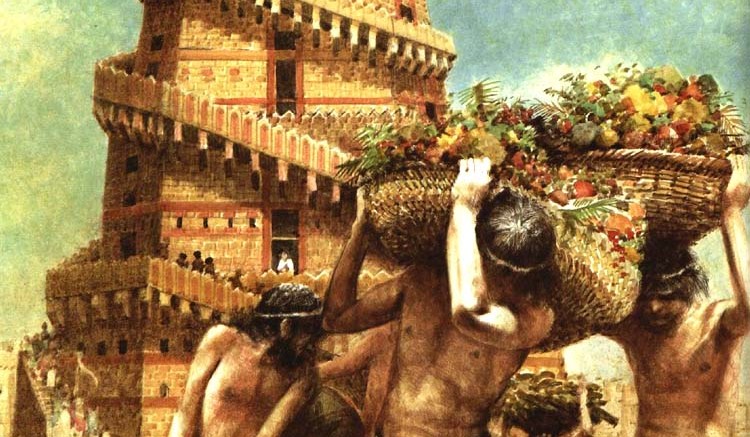 Налоги.
   Население выплачивало ряд налогов.
ВАВИЛОНСКОЕ ЦАРСТВО
Вавилонское общество
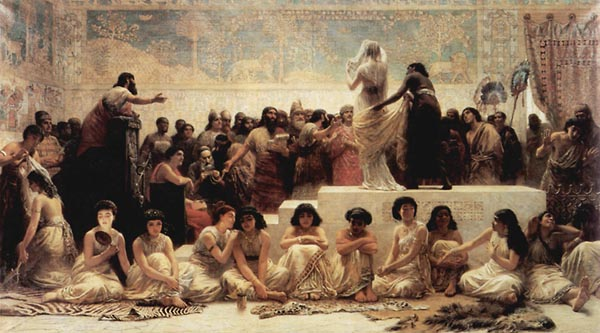 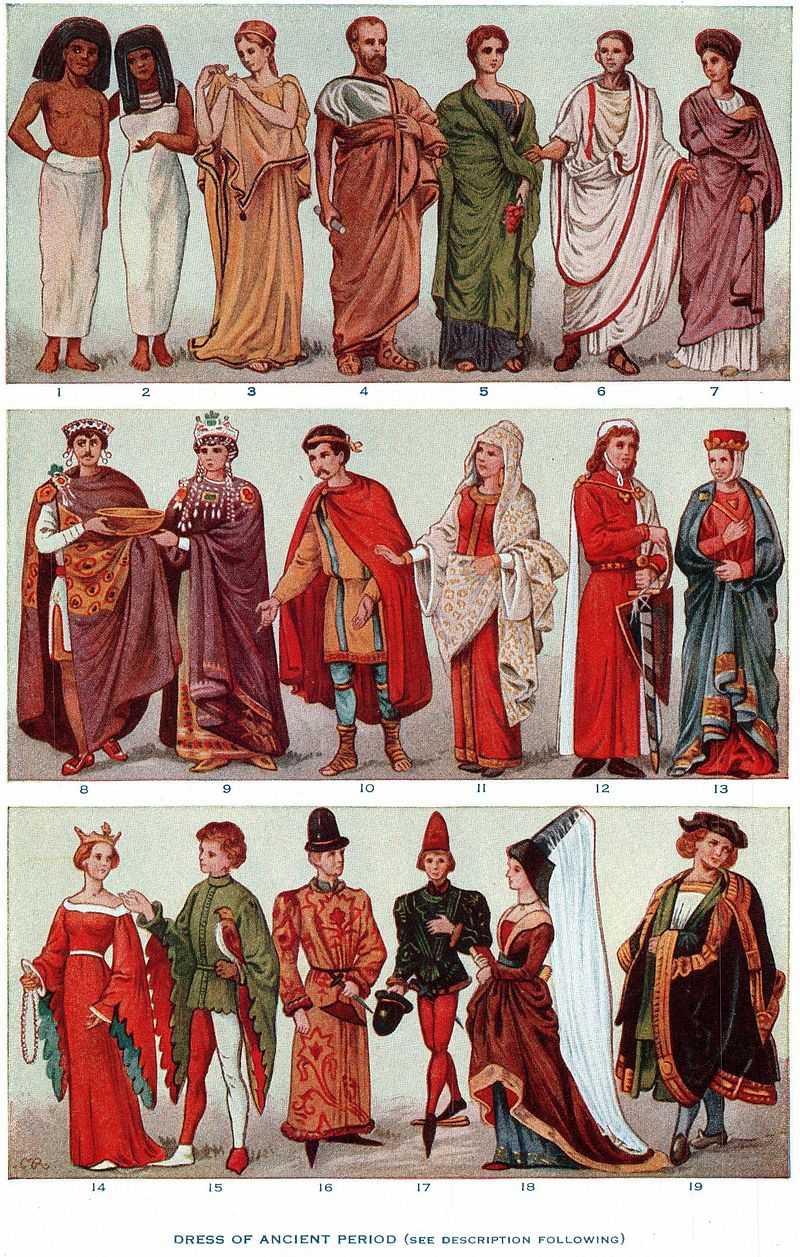 Рабом мог стать не только военнопленный, но и свободный
человек, проданный в рабство за долги и преступления. 
Зажиточная семья имела двух - трёх рабов, богатая – десятки.
2020
РХ
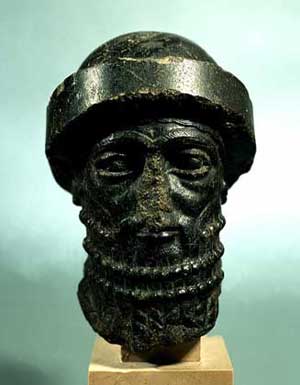 Наибольшего расцвета Древнее Вавилонское царство достигло при царе Хаммурапи
Хаммурапи начал править в Вавилоне 3812 лет назад
Назовите год, когда  началось правления царя.
Хаммурапи правил 42 года
Назовите год, когда  закончилось правления царя.
Портрет царя Хаммурапи  II тыс. до н.э.
?
1792 г.
 до н.э.
1750г. 
до н.э.
ХАММУРАПИ
Хаммурапи был самым могущественным и знаменитым царем Вавилонского царства был Он правил с 1792 по 1750 год до н.э. Хаммурапи разделил страну на области, в каждую из них  назначал чиновника, управлявшего от его имени. Главным чиновникам царь лично посылал распоряжения и приказы.
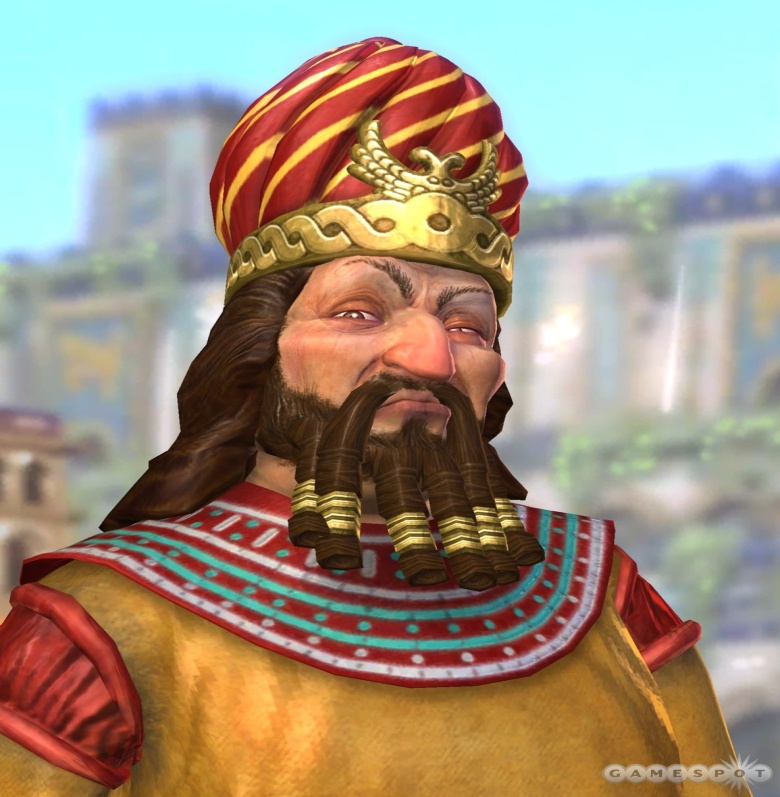 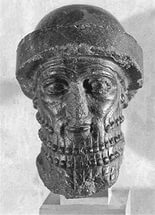 ХАММУРАПИ
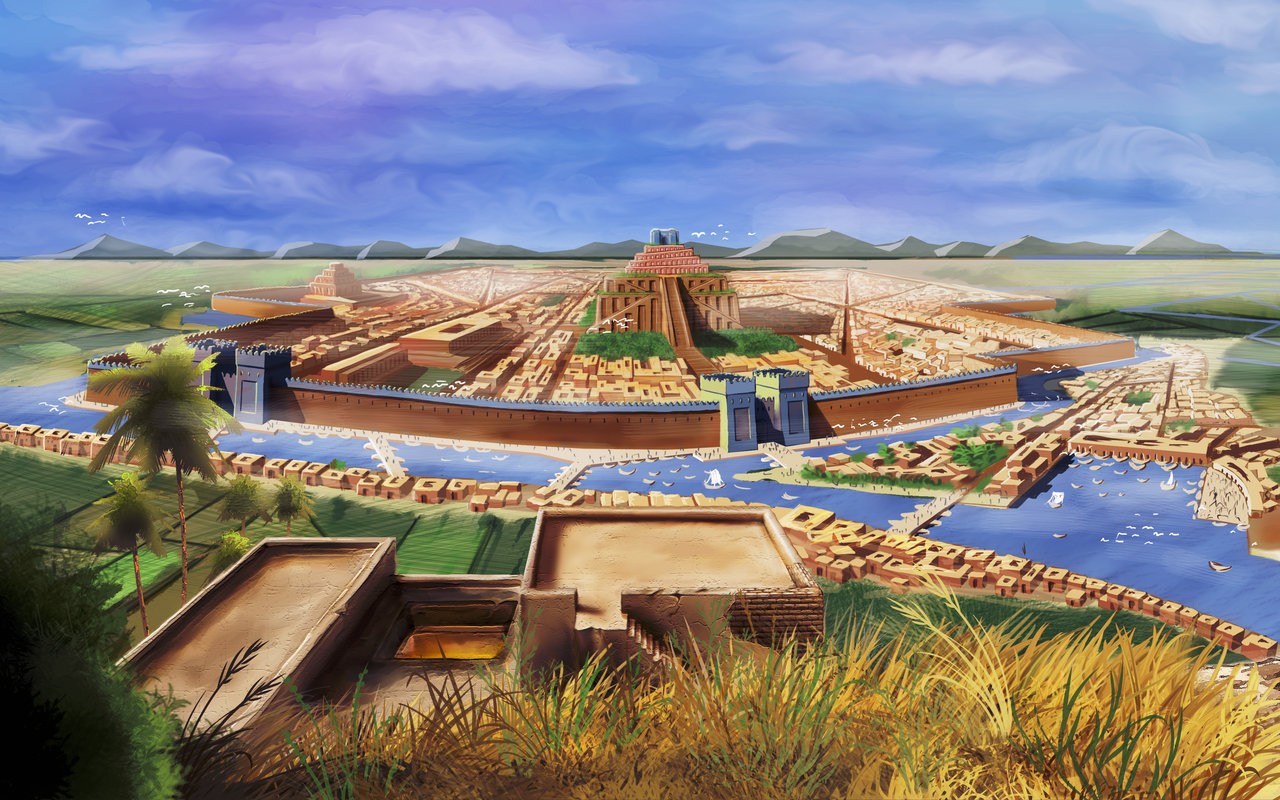 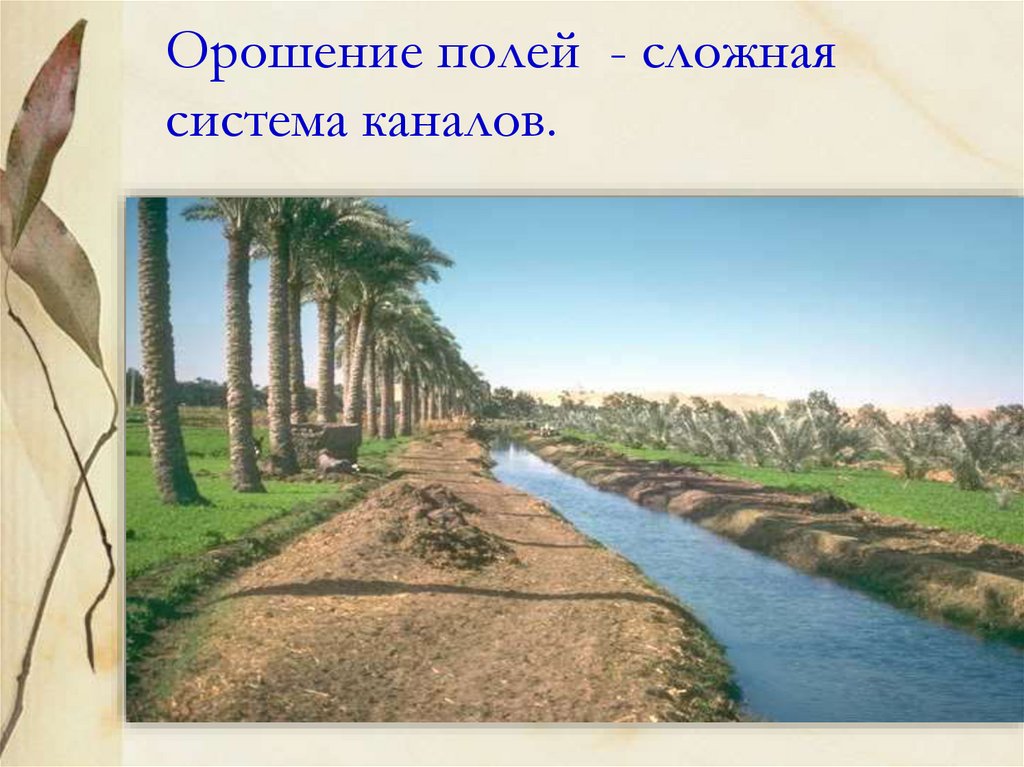 Хаммурапи очень заботился об орошении полей. Около столицы вырыли главный канал, который назвали в честь царя «Хаммурапи - богатство людей». Из главного канала вода попадала в каналы поменьше, откуда растекалась по канавкам, орошающим поля.
ХАММУРАПИ
Если засорялся один канал, то вода не попадала в более   мелкие каналы. Царь строго следил за тем, чтобы все каналы очищали от ила и песка. Узнав о том, что где-либо канал загрязнен, царь сразу же писал письмо наместнику области:
 «Прикажи созвать 
крестьян, пусть они 
немедленно очистят 
канал, углубят его дно  
и укрепят берега…» 
Подумайте, чем была 
вызвана забота царя  
об орошении полей?
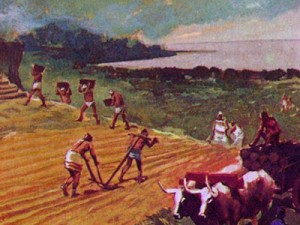 Земледельцы Вавилона
ХАММУРАПИ
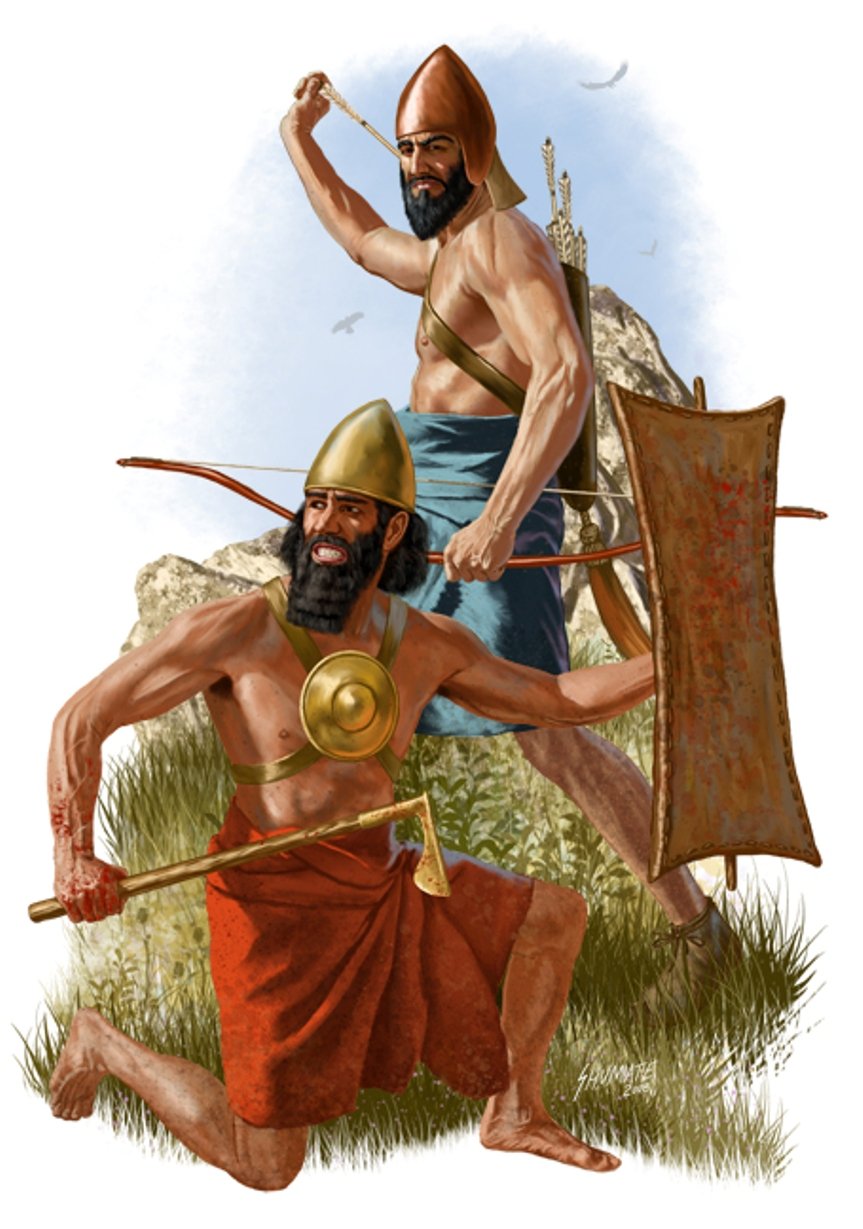 Хаммурапи создал сильную и многочисленную армию. 

После этого начал войну с соседями.
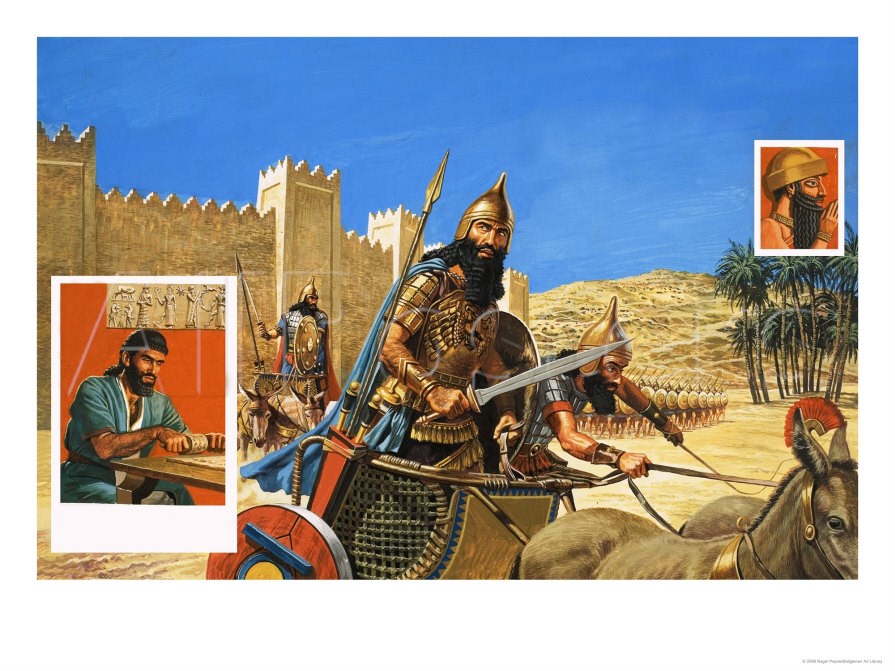 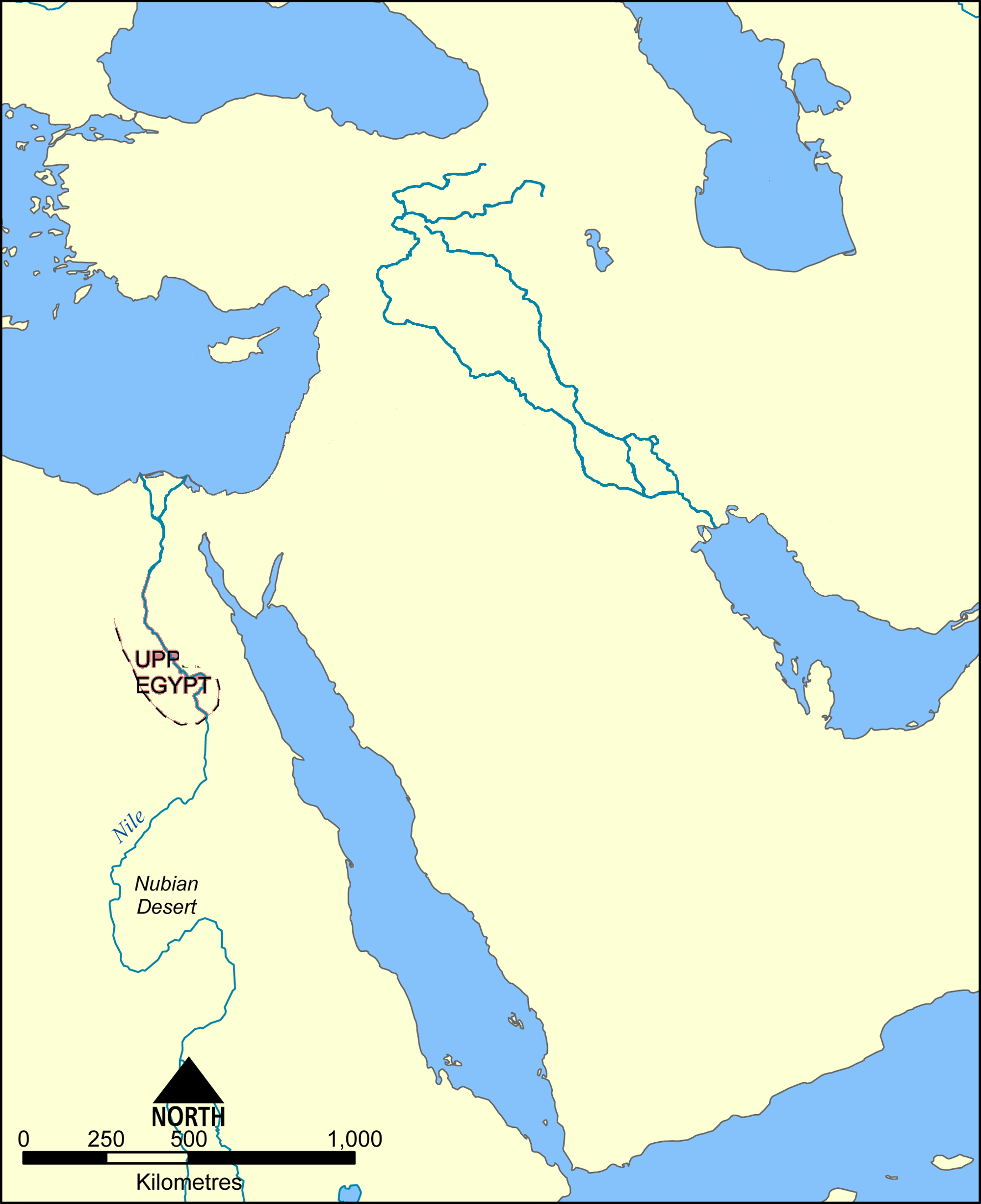 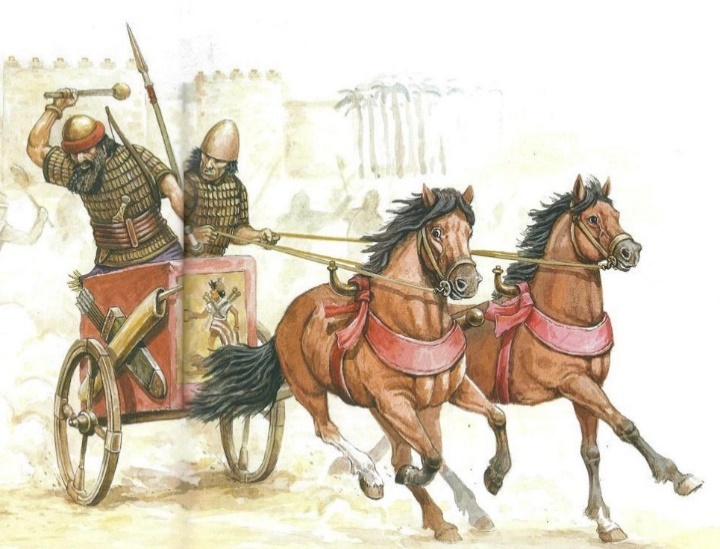 Боевая колесница
Эшнунна
Вавилон
Киш
Вавилонское царство при Хаммурапи
Урук
Ларса
- Вавилонское 
         царство при
         Хаммурапи
Хаммурапи подчинил города Северного и Южного Двуречья. Вавилон стал главным городом, а его царство стало  называться Вавилонией.
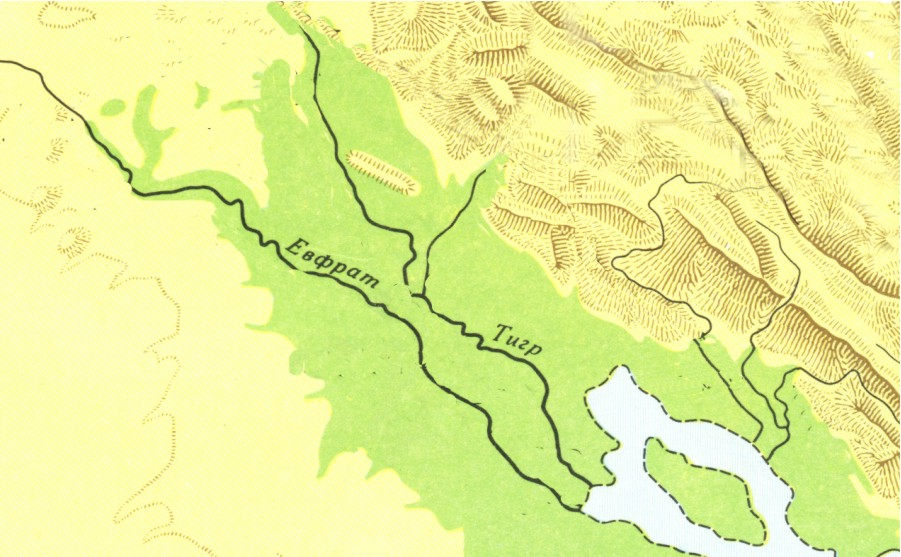 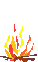 Мари
Вавилон
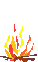 Шумер
Двуречье во II тыс. до н.э.
ХАММУРАПИ
ХАММУРАПИ
Правление Хаммурапи
Ремонт оросительных каналов, постройка хороших дорог.
Назначение чиновников (следили за сбором налогов, набором в армию, работами).
Реформы 
и 
улучшения
Облегчение жизни людей (упорядочение повинностей, отмена старых долгов).
Издание справедливых законов, для того чтобы обеспечить порядок в стране.
ХАММУРАПИ
Издавая Судебник, Хаммурапи  преследует цели:
смягчить остроту положения
приостановить процесс обнищания крестьян
умерить аппетиты ростовщиков
укрепить вавилонское общество
смягчить произвол 
и устранить коррупцию, царящую в судах
ХАММУРАПИ
Из законов царя Хаммурапи
«Я Хаммурапи, царь…, скопивший богатство и изобилие…
Сокрушитель четырех стран света…
Благоразумный царь, послушный богу Солнца, могучий…
Защита страны…
Дракон среди царей…
Западня для врагов…
Я - Хаммурапи, царь 
                             совершенный…
Я - царь, велик среди царей..
Мои слова отменны,
Моя мудрость не имеет себе 
                                           равных!»
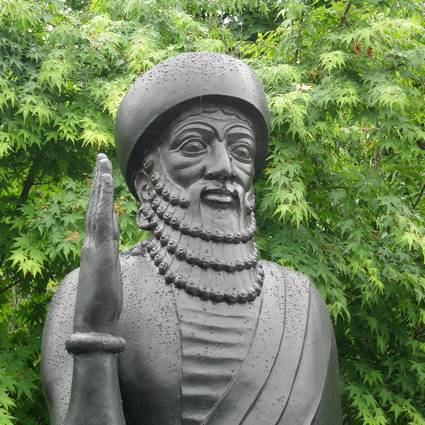 Памятник Хаммурапи
ХАММУРАПИ
СОДЕРЖАНИЕ ЗАКОНОВ ЦАРЯ ХАММУРАПИ
Занятие населения
Суд
Преступления
Войско
Рабство
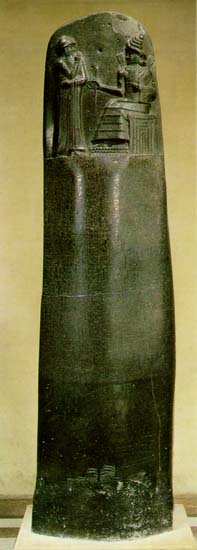 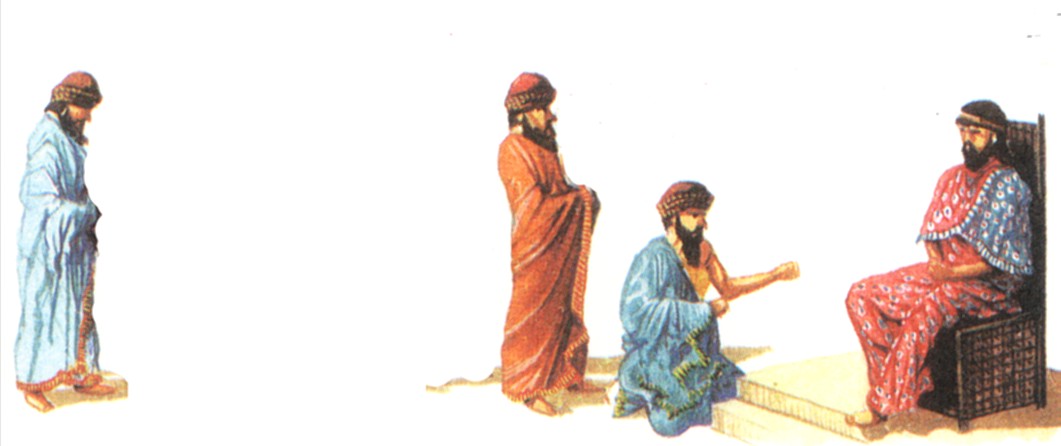 Суд в Вавилоне
Из законов Хаммурапи
Если человек украдет раба или рабыню, его должны убить.
Судья
Если человек украдет имущество храма или царя, его должны убить.
Почему за кражу раба и за кражу вещи наказывали одинаково?
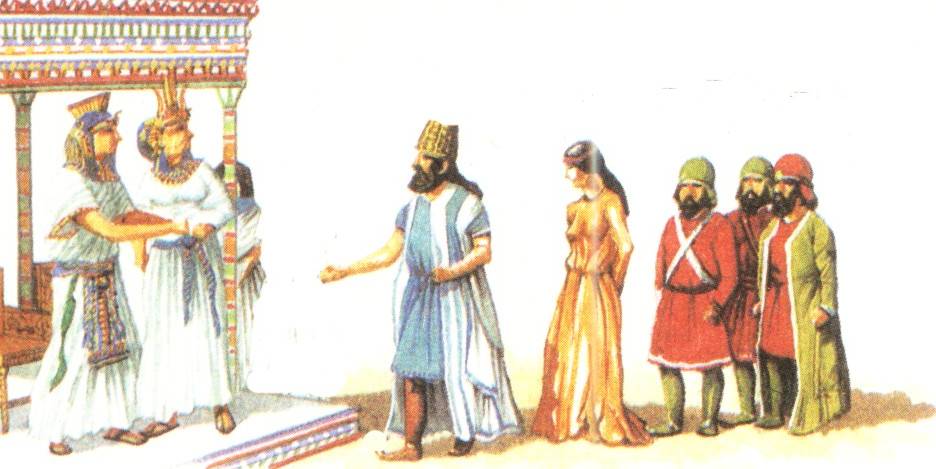 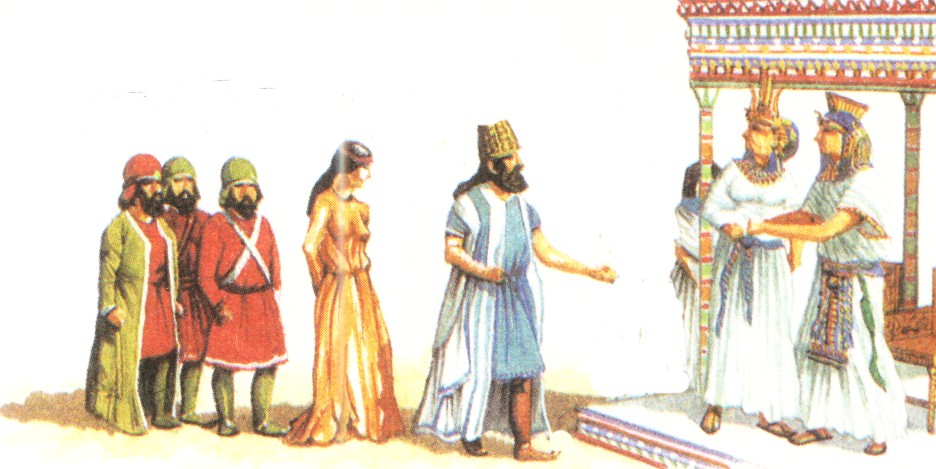 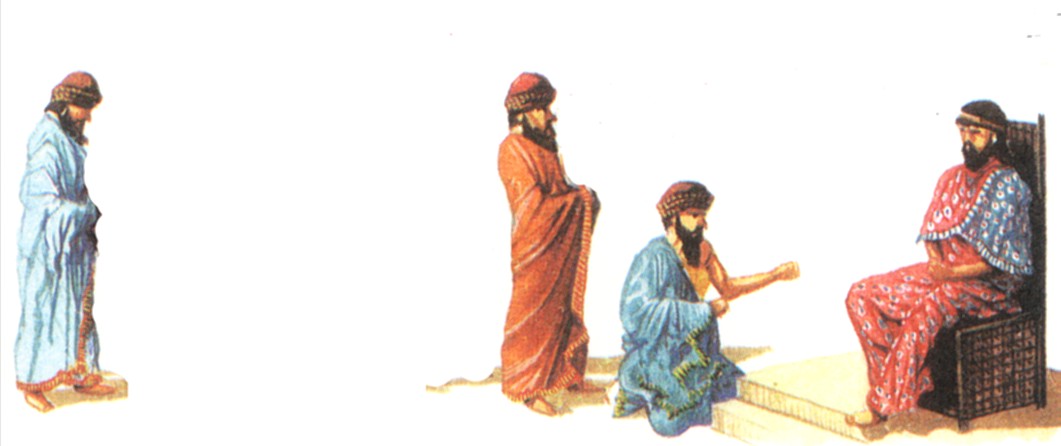 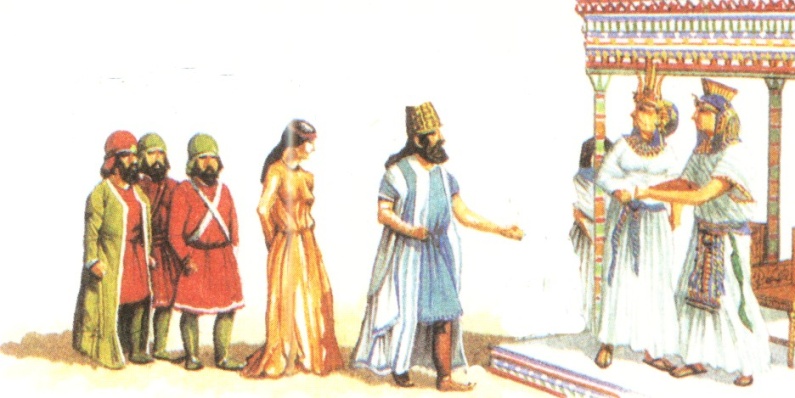 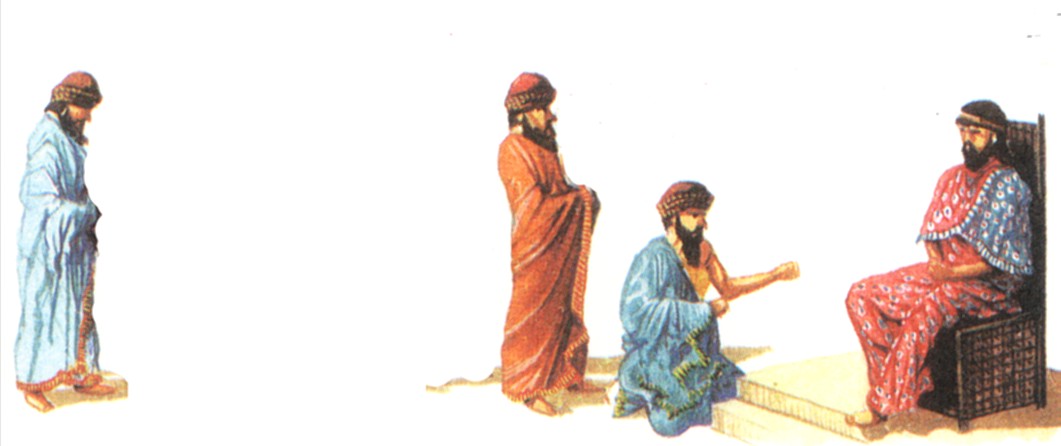 Человек, не уплативший
долги
Человек,
укравший
беглого 
раба
Судья
Стражники
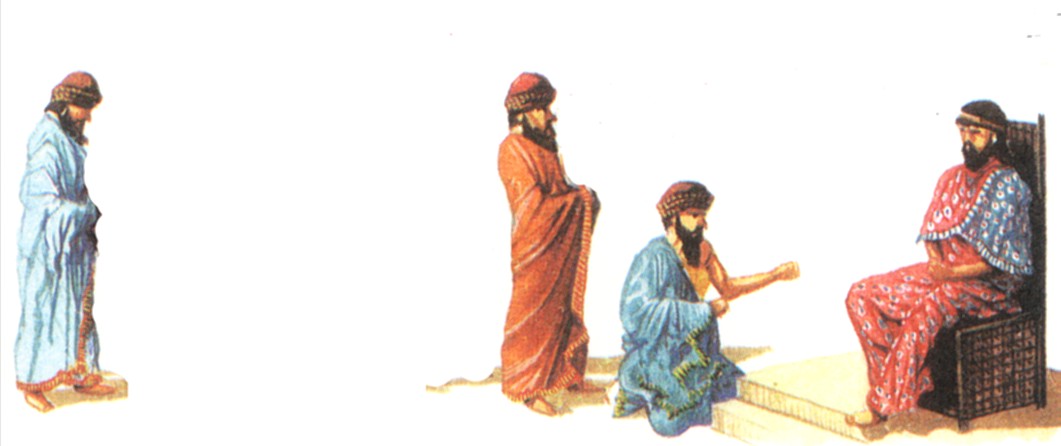 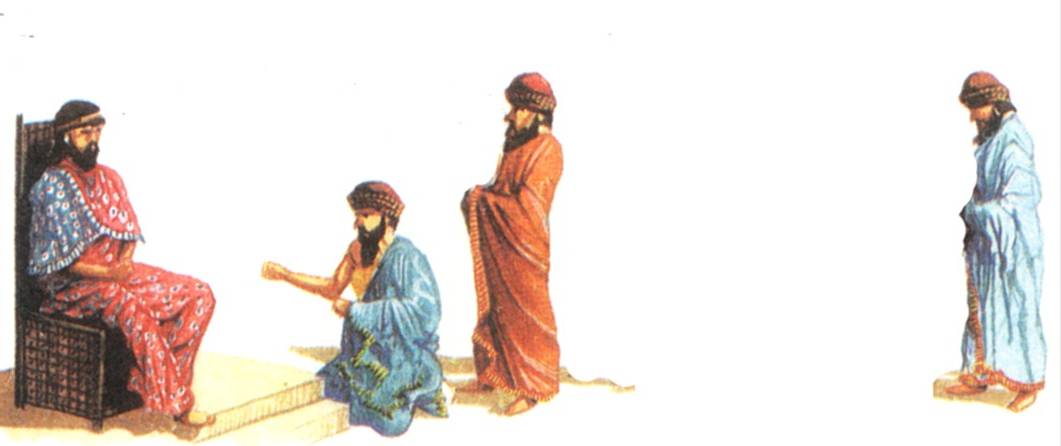 Свидетель -служитель 
храма
Свободный 
общинник
Человек, укравший 
в храме священный сосуд
Суд по законам царя Хаммурапи
Присутствуют на суде
Подсудимые
Суд ведет
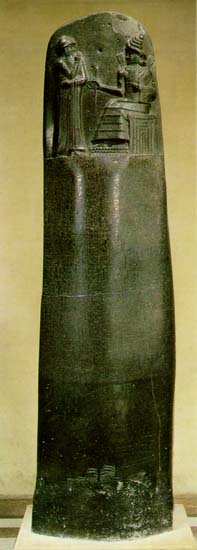 ХАММУРАПИ
Значение законов Хаммурапи
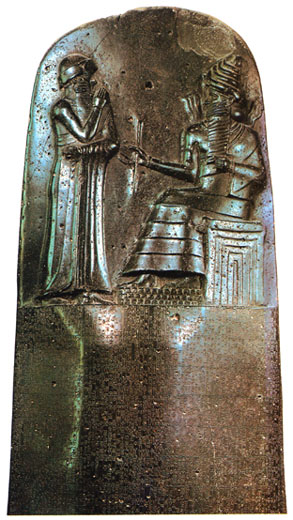 Законы Хаммурапи действовали на всей территории Вавилонии, во всех городах.

Они позволяли вершить суд на основе единого установленного порядка, а не по произволу судей.
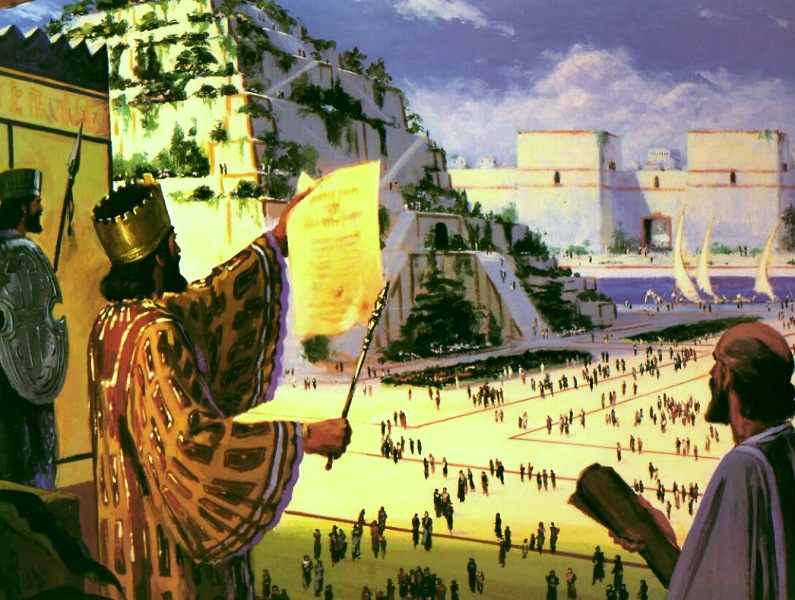 ХАММУРАПИ
Вавилонский царь Хаммурапи и его законы
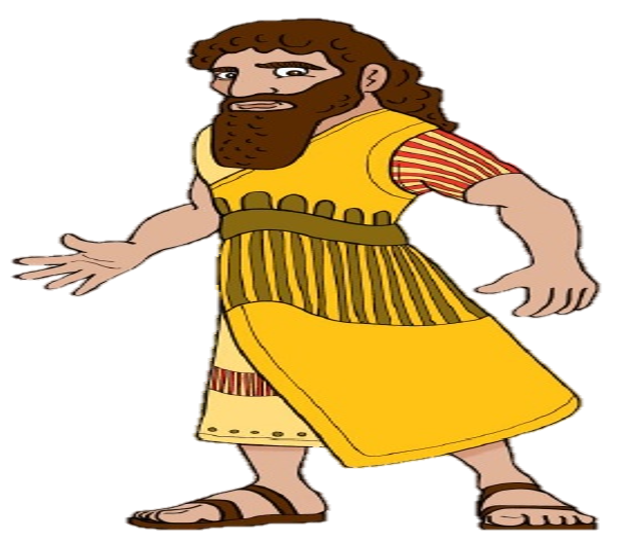 1. После долгих войн Вавилон стал самым могущественным государством Двуречья.

2. Хаммурапи (1792–1750 гг. до н.э.) был справедливым и мудрым правителем. 

3. Главное правило законов Хаммурапи – «око за око, зуб за зуб».

4. Законы царя защищали имущество богачей и свободных людей от рабства.
ХАММУРАПИ
В Древней Вавилонии преступников обычно заставляли испытать то же самое, что они причиняли своей жертве. Хаммурапи видел справедливость в том, чтобы отплатить, как говориться, «око за око, зуб за зуб».
ЗАКОНЫ ЦАРЯ ХАММУРАПИ
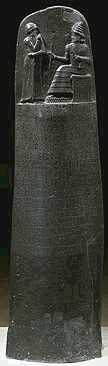 В 1901 году археологи нашли большой столб из твердого черного камня. Со всех сторон он был покрыт ровными рядами клинописи. 
    В верхней части камня находилось такое изображение: на троне восседает бородатый бог в высокой короне, а перед ним, ростом пониже, в почтительной позе стоит царь. Это бог Солнца Шамаш вручает Хаммурапи жезл - знак власти над людьми.
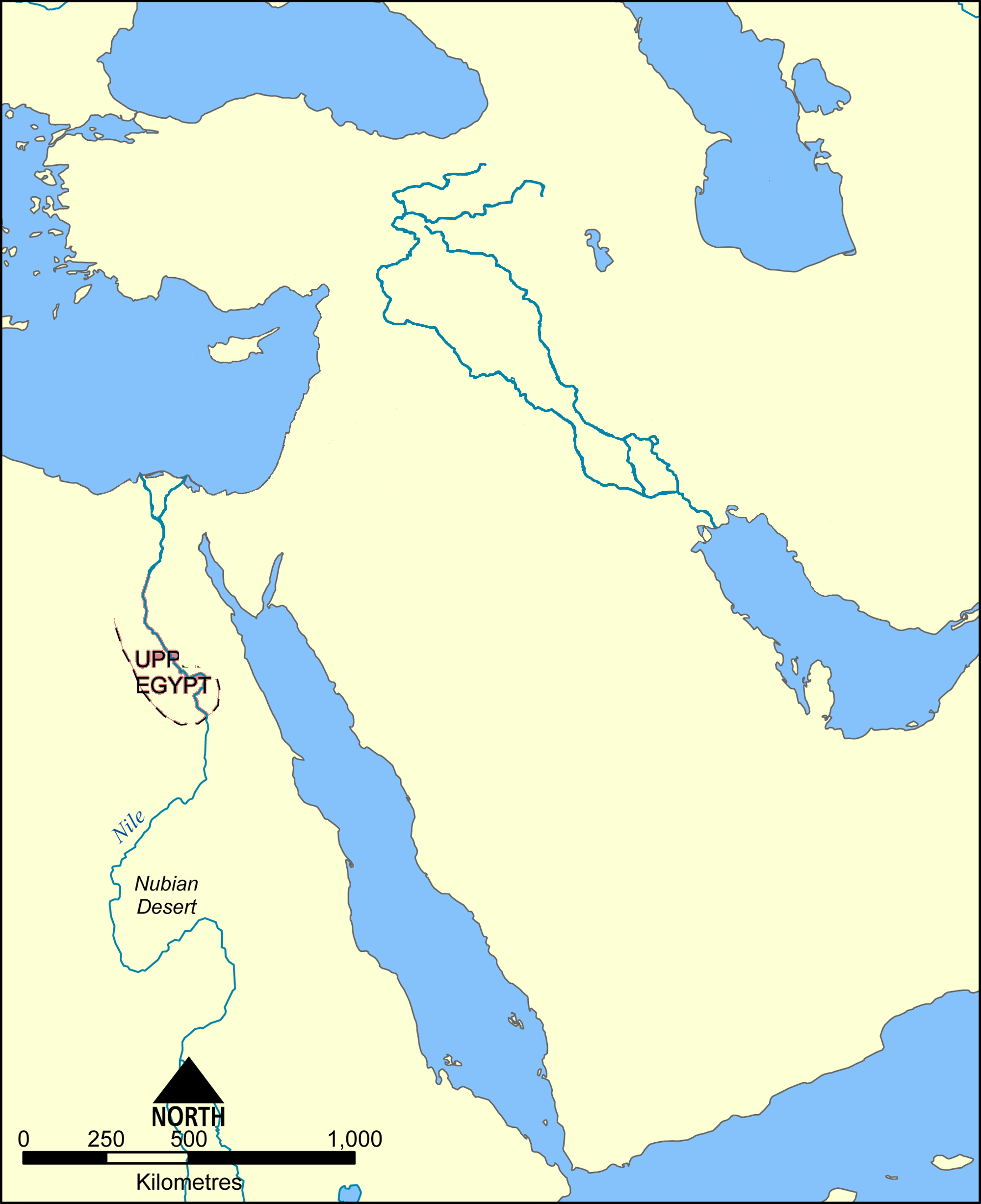 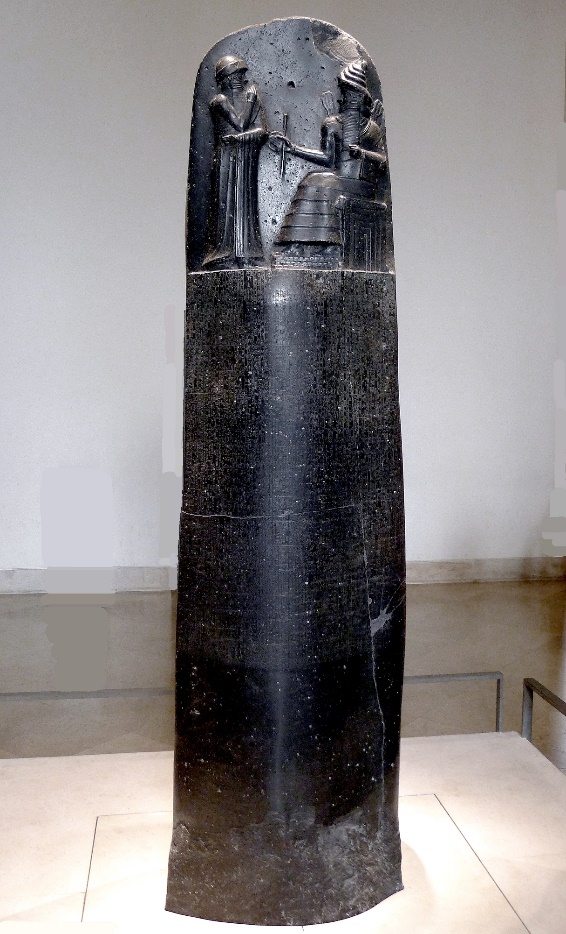 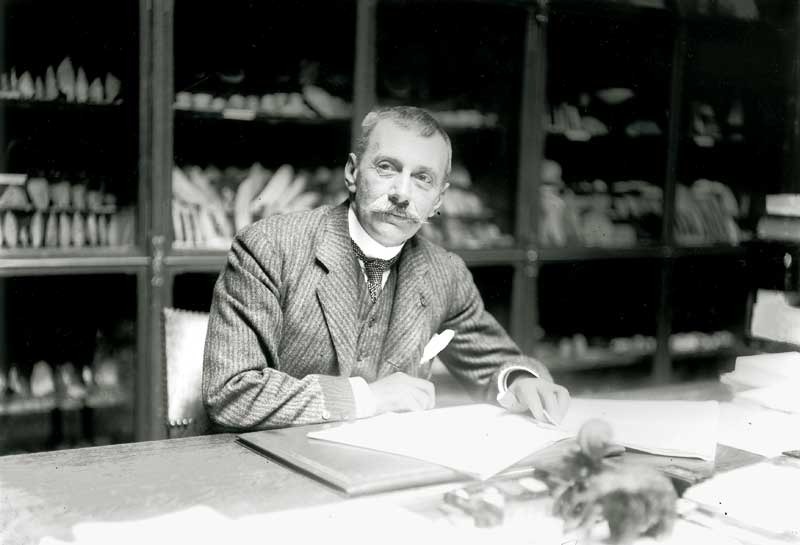 Жак де Морган
(исследовал)
Вавилон
Сузы
Столб их Суз
Какие действия Хаммурапи можно назвать справедливыми, а какие нет?
Справедливые
Несправедливые
Привел в порядок каналы и дороги
Расчистил русло Евфрата, чтобы избежать наводнений
Построил хорошие дороги
Укрепил торговые связи с другими странами
Издал законы, обязательные для всех
Подчинил себе всех жителей
Был очень жестоким
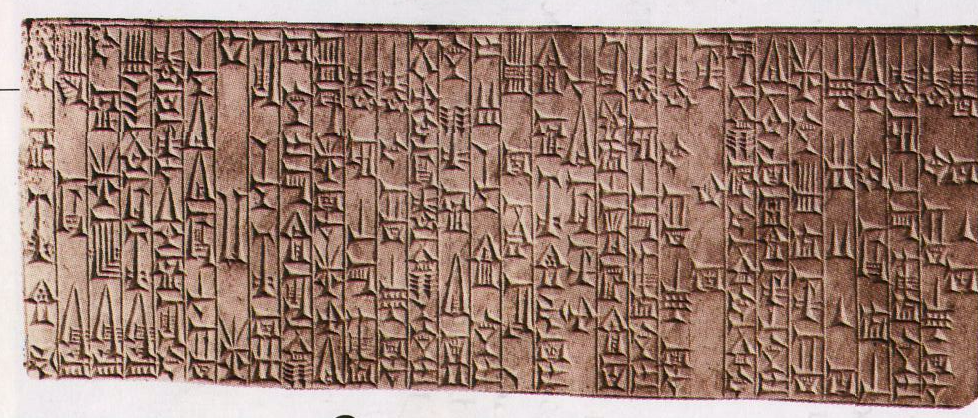 ЗАКОНЫ ЦАРЯ ХАММУРАПИ
Говорит владыка Вавилона: «Я начертал мои драгоценные слова на камне, чтобы сильный не притеснял слабого! Я дал сиять справедливости в стране!».
Подумайте. Почему Хаммурапи говорит о справедливости?
ВЫВОДЫ
В XVIII веке до н.э. почти всё Двуречье было объединено царём Хаммурапи, основателем Вавилонского царства
Хаммурапи в своей державе провёл ряд важнейших реформ
Законы Хаммурапи – правила, обязательные для всех жителей
Наличие писаных законов – важнейший признак государства
Законы Хаммурапи регулируют все стороны общественной жизни, защищают права собственности
Общество делилось на слои населения: свободных и рабов
ЗАДАНИЯ
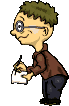 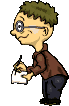 1
3
2
Выполните задание №1 на стр. 52.
Прочитайте учебник
§12 
Стр. 49 – 50.
Составьте хронологию о правлении Хаммурапи.